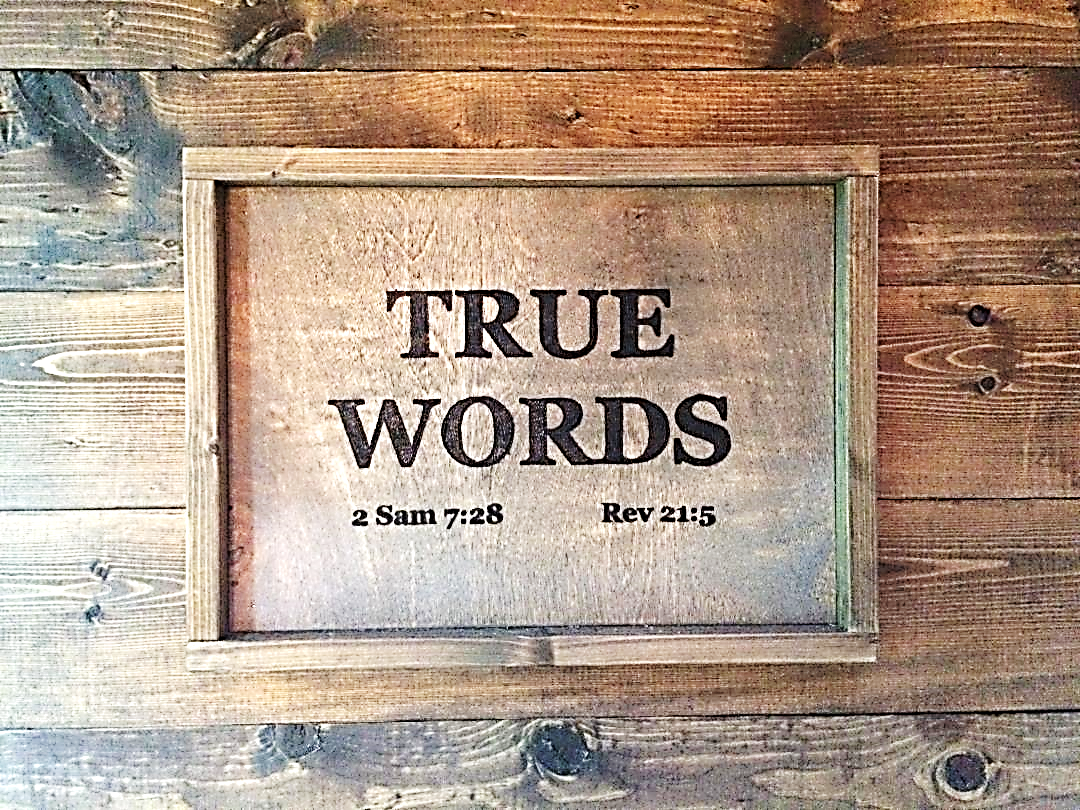 SERMON TITLE
Genesis Chapter 3
Genesis 3:1   Now the serpent was more subtil than any beast of the field which the LORD God had made. And he said unto the woman, Yea, hath God said, Ye shall not eat of every tree of the garden?
True Words Christian Church
Revelation 12:9   And the great dragon was cast out, that old serpent, called the Devil, and Satan, which deceiveth the whole world: he was cast out into the earth, and his angels were cast out with him.
True Words Christian Church
Mark 16:15   And he said unto them, Go ye into all the world, and preach the gospel to every creature.
True Words Christian Church
Proverbs 30:6   Add thou not unto his words, lest he reprove thee, and thou be found a liar.
True Words Christian Church
Genesis 3:1   Now the serpent was more subtil than any beast of the field which the LORD God had made. And he said unto the woman, Yea, hath God said, Ye shall not eat of every tree of the garden?
True Words Christian Church
Genesis 3:2-4   And the woman said unto the serpent, We may eat of the fruit of the trees of the garden:  3 But of the fruit of the tree which is in the midst of the garden, God hath said, Ye shall not eat of it, neither shall ye touch it, lest ye die.  4 And the serpent said unto the woman, Ye shall not surely die:
True Words Christian Church
Genesis 1:27   So God created man in his own image, in the image of God created he him; male and female created he them.
True Words Christian Church
2 Corinthians 2:11   Lest Satan should get an advantage of us: for we are not ignorant of his devices.
True Words Christian Church
Romans 1:30   Backbiters, haters of God, despiteful, proud, boasters, inventors of evil things, disobedient to parents,
True Words Christian Church
Genesis 3:5   For God doth know that in the day ye eat thereof, then your eyes shall be opened, and ye shall be as gods, knowing good and evil.
True Words Christian Church
Genesis 3:22   And the LORD God said, Behold, the man is become as one of us, to know good and evil: and now, lest he put forth his hand, and take also of the tree of life, and eat, and live for ever:
True Words Christian Church
Genesis 3:6   And when the woman saw that the tree was good for food, and that it was pleasant to the eyes, and a tree to be desired to make one wise, she took of the fruit thereof, and did eat, and gave also unto her husband with her; and he did eat.
True Words Christian Church
1 John 3:11-13   For this is the message that ye heard from the beginning, that we should love one another.  12 Not as Cain, who was of that wicked one, and slew his brother. And wherefore slew he him? Because his own works were evil, and his brother's righteous.  13 Marvel not, my brethren, if the world hate you.
True Words Christian Church
1 Timothy 2:14   And Adam was not deceived, but the woman being deceived was in the transgression.
True Words Christian Church
Genesis 3:5   For God doth know that in the day ye eat thereof, then your eyes shall be opened, and ye shall be as gods, knowing good and evil.
True Words Christian Church
John 8:45   And because I tell you the truth, ye believe me not.
True Words Christian Church
Genesis 3:7   And the eyes of them both were opened, and they knew that they were naked; and they sewed fig leaves together, and made themselves aprons.
True Words Christian Church
Genesis 3:8-9   And they heard the voice of the LORD God walking in the garden in the cool of the day: and Adam and his wife hid themselves from the presence of the LORD God amongst the trees of the garden.  9 And the LORD God called unto Adam, and said unto him, Where art thou?
True Words Christian Church
Jeremiah 23:24   Can any hide himself in secret places that I shall not see him? saith the LORD. Do not I fill heaven and earth? saith the LORD.
True Words Christian Church
Genesis 3:10-12   And he said, I heard thy voice in the garden, and I was afraid, because I was naked; and I hid myself.  11 And he said, Who told thee that thou wast naked? Hast thou eaten of the tree, whereof I commanded thee that thou shouldest not eat?  12 And the man said, The woman whom thou gavest to be with me, she gave me of the tree, and I did eat.
True Words Christian Church
Genesis 3:13   And the LORD God said unto the woman, What is this that thou hast done? And the woman said, The serpent beguiled me, and I did eat.
True Words Christian Church
Job 31:33   If I covered my transgressions as Adam, by hiding mine iniquity in my bosom:
True Words Christian Church
2 Samuel 12:13   And David said unto Nathan, I have sinned against the LORD. And Nathan said unto David, The LORD also hath put away thy sin; thou shalt not die.
True Words Christian Church
Romans 3:12   They are all gone out of the way, they are together become unprofitable; there is none that doeth good, no, not one.
True Words Christian Church
Philippians 4:13   I can do all things through Christ which strengtheneth me.
True Words Christian Church
James 1:13-15   Let no man say when he is tempted, I am tempted of God: for God cannot be tempted with evil, neither tempteth he any man:  14 But every man is tempted, when he is drawn away of his own lust, and enticed.  15 Then when lust hath conceived, it bringeth forth sin: and sin, when it is finished, bringeth forth death.
True Words Christian Church
Genesis 3:14   And the LORD God said unto the serpent, Because thou hast done this, thou art cursed above all cattle, and above every beast of the field; upon thy belly shalt thou go, and dust shalt thou eat all the days of thy life:
True Words Christian Church
Genesis 3:15   And I will put enmity between thee and the woman, and between thy seed and her seed; it shall bruise thy head, and thou shalt bruise his heel.
True Words Christian Church
Romans 16:20   And the God of peace shall bruise Satan under your feet shortly. The grace of our Lord Jesus Christ be with you. Amen.
True Words Christian Church
John 8:44   Ye are of your father the devil, and the lusts of your father ye will do. He was a murderer from the beginning, and abode not in the truth, because there is no truth in him. When he speaketh a lie, he speaketh of his own: for he is a liar, and the father of it.
True Words Christian Church
Matthew 23:15   Woe unto you, scribes and Pharisees, hypocrites! for ye compass sea and land to make one proselyte, and when he is made, ye make him twofold more the child of hell than yourselves.
True Words Christian Church
Matthew 13:38   The field is the world; the good seed are the children of the kingdom; but the tares are the children of the wicked one;
True Words Christian Church
Genesis 3:16   Unto the woman he said, I will greatly multiply thy sorrow and thy conception; in sorrow thou shalt bring forth children; and thy desire shall be to thy husband, and he shall rule over thee.
True Words Christian Church
John 16:21   A woman when she is in travail hath sorrow, because her hour is come: but as soon as she is delivered of the child, she remembereth no more the anguish, for joy that a man is born into the world.
True Words Christian Church
Ephesians 5:23   For the husband is the head of the wife, even as Christ is the head of the church: and he is the saviour of the body.
True Words Christian Church
1 Peter 3:5-7   For after this manner in the old time the holy women also, who trusted in God, adorned themselves, being in subjection unto their own husbands:  6 Even as Sara obeyed Abraham, calling him lord: whose daughters ye are, as long as ye do well, and are not afraid with any amazement.  7 Likewise, ye husbands, dwell with them according to knowledge, giving honour unto the wife, as unto the weaker vessel, and as being heirs together of the grace of life; that your prayers be not hindered.
True Words Christian Church
Genesis 3:17-19   And unto Adam he said, Because thou hast hearkened unto the voice of thy wife, and hast eaten of the tree, of which I commanded thee, saying, Thou shalt not eat of it: cursed is the ground for thy sake; in sorrow shalt thou eat of it all the days of thy life;  18 Thorns also and thistles shall it bring forth to thee; and thou shalt eat the herb of the field;  19 In the sweat of thy face shalt thou eat bread, till thou return unto the ground; for out of it wast thou taken: for dust thou art, and unto dust shalt thou return.
True Words Christian Church
Genesis 3:20   And Adam called his wife's name Eve; because she was the mother of all living.
True Words Christian Church
Genesis 3:21   Unto Adam also and to his wife did the LORD God make coats of skins, and clothed them.
True Words Christian Church
Philippians 3:9   And be found in him, not having mine own righteousness, which is of the law, but that which is through the faith of Christ, the righteousness which is of God by faith:
True Words Christian Church
Genesis 3:22   And the LORD God said, Behold, the man is become as one of us, to know good and evil: and now, lest he put forth his hand, and take also of the tree of life, and eat, and live for ever:
True Words Christian Church
Genesis 3:23-24   Therefore the LORD God sent him forth from the garden of Eden, to till the ground from whence he was taken.  24 So he drove out the man; and he placed at the east of the garden of Eden Cherubim’s, and a flaming sword which turned every way, to keep the way of the tree of life.
True Words Christian Church
Revelation 2:7   He that hath an ear, let him hear what the Spirit saith unto the churches; To him that overcometh will I give to eat of the tree of life, which is in the midst of the paradise of God.
True Words Christian Church
Luke 23:43   And Jesus said unto him, Verily I say unto thee, To day shalt thou be with me in paradise.
True Words Christian Church
2 Corinthians 12:2-4   I knew a man in Christ above fourteen years ago, (whether in the body, I cannot tell; or whether out of the body, I cannot tell: God knoweth;) such an one caught up to the third heaven.  3 And I knew such a man, (whether in the body, or out of the body, I cannot tell: God knoweth;)  4 How that he was caught up into paradise, and heard unspeakable words, which it is not lawful for a man to utter.
True Words Christian Church
Revelation 22:2   In the midst of the street of it, and on either side of the river, was there the tree of life, which bare twelve manner of fruits, and yielded her fruit every month: and the leaves of the tree were for the healing of the nations.
True Words Christian Church
Proverbs 11:30   The fruit of the righteous is a tree of life; and he that winneth souls is wise.
True Words Christian Church
Revelation 9:13-15   And the sixth angel sounded, and I heard a voice from the four horns of the golden altar which is before God,  14 Saying to the sixth angel which had the trumpet, Loose the four angels which are bound in the great river Euphrates.  15 And the four angels were loosed, which were prepared for an hour, and a day, and a month, and a year, for to slay the third part of men.
True Words Christian Church
Revelation 16:12   And the sixth angel poured out his vial upon the great river Euphrates; and the water thereof was dried up, that the way of the kings of the east might be prepared.
True Words Christian Church
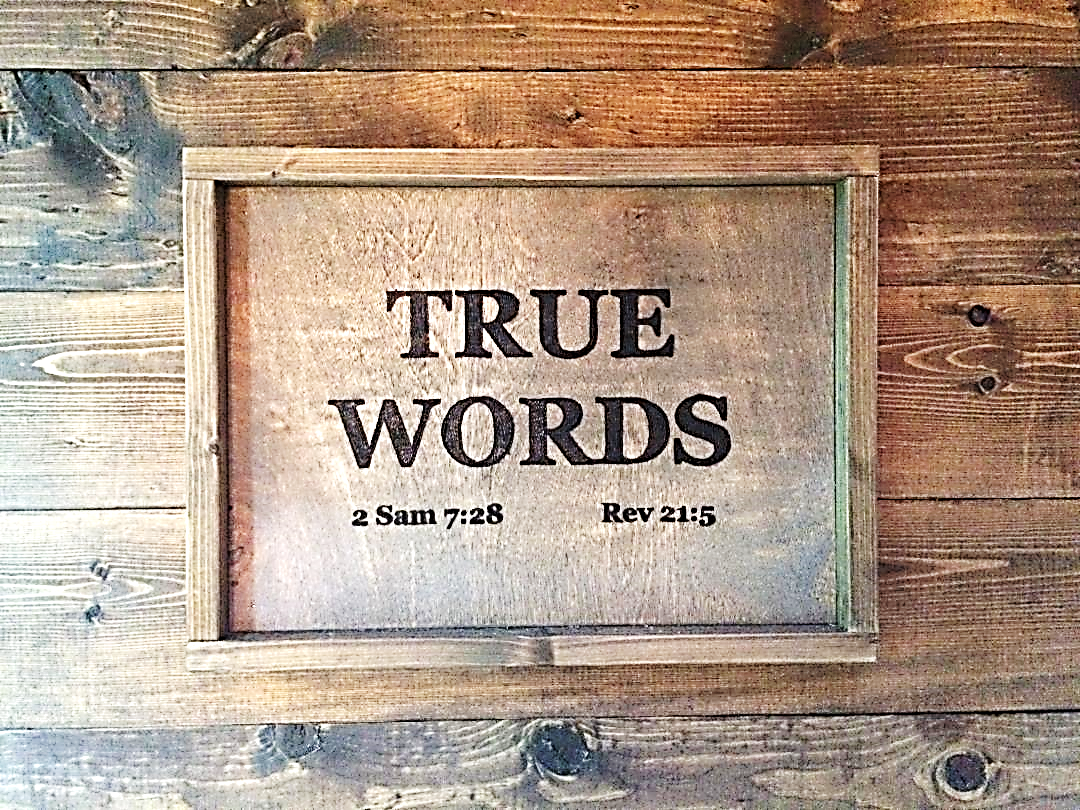